اقتصاد المعرفة النشأة والتعريف
المبحث الثاني : اقتصاد المعرفة النشأة والتعريف
 ان اقتصاد المعرفة هو فرع جديد من فروع العلوم الاقتصادية , ظهر في الآونة الاخيرة , فأصبح كلاً  فاعلاً في ذاته , واصبح ايضا جزءً فاعلاً في كل اقتصاد , وفي كل نشاط , وفي كل عمل , وداخل كل وظيفة , وعنصر اساسي في كل مشروع , اذ يعطي  له مزيداً من الفاعلية ويجعله اكثر توافقاً مع احتياجات الناس  والمجتمع ، وقد استخدمت مصطلحات  مختلفة للتعبير عن اقتصاد المعرفة منها :
اقتصاد المعلومات  - الاقتصاد الرقمي – الاقتصاد الاليكتروني – راس المال البشري –الاقتصاد العقلي –الاقتصاد الافتراضي –الاقتصاد المبني على المعرفة – الاقتصاد ما بعد الصناعة –الاقتصاد الحاسوبي – الاقتصاد اللآملموس  -اقتصاد الانترنيت – الاقتصاد اللامادي –الاقتصاد اللامحسوس – الاقتصاد الجديد –الفجوة المعرفية وغيرها .
نشأة الاقتصاد المعرفي
اولا : نشأة الاقتصاد المعرفي 
لقد ادى النمو المتسارع لاقتصاد المعلومات ولصناعة المعرفة الى إحداث طفرة غير مسبوقة  في الفكر الاقتصادي بشكل عام , وفي فكر اقتصاد المعرفة بشكل خاص .
ليس فقط لما احدثه من تغييرات واضحة في طبيعة العمليات الاقتصادية , ولكن وهو الاهم , ما انتجته واحدثته من تغييرات في ادوات ووسائل  وطرق الانتاج والتسويق والتمويل  وتنمية الموارد البشرية , وما تبع ذلك من ابتكارات  ومجالات عمل غير مسبوقة في مجال الاقتصاد او الحياة بشكل عام .
نشأة الاقتصاد المعرفي
واذا كان الاقتصاد هو علم الندرة , او هو العلم الذي يدرس الخيارات في عالم الندرة , فأن اقتصاد المعرفة هو ( في ابرز خصائصه  وخاصة في ظل التكنلوجيا الرقمية  و الانترنيت ) اقتصاد الوفرة ، فمبدأ الندرة يعني ان امتلاك المزيد من سلعة يكون على حساب امتلاك ما هو اقل من سلعة اخرى لنفس الشخص او لشخص اخر . لكن مع المعرفة حيث هي سلع لا تستهلك وتتولد  ذاتيا بالاستهلاك ( اي عند نقلها الى الاخر او الاخرين )  ومع التكنلوجيا الرقمية تكون التكلفة الحدية لأية نسخة لاحقة على النسخة الاولية اقرب الى الصفر , فأن مبدأ الوفرة هو الشكل  الاكثر بروزا في اقتصاد المعرفة 
      ان الاقتصاد الجديد ( المعرفة ) افرز اوضاعاً غير مسبوقة , ووضع من التحديات ما جعل عملية  اثبات القدرة , وتحقيق الذات التزاماً  ومسؤولية تضامنية وجعل من صوت العلم والمعرفة اساساً للوصول اليه .
نشأة الاقتصاد المعرفي
على العكس من الاقتصاد التقليدي ، إذ يكون النمو مدفوعا بعوامل الإنتاج التقليدية )العمل والأرض ورأس المال والتنظيم ( ، فإن الموارد البشرية المؤهلة وذات المهارات المتقدمة ، أو رأس المال المعرفي ، هي أكثر الأصول قيمة في اقتصاد المعرفة. وفي الاقتصاد المبني على المعرفة ترتفع كذلك المساهمة النسبية للصناعات المبنية على المعرفة أو تمكينها، وتتمثل في الغالب في الأنشطة التي تندرج في إطار قطاع الخدمات  Tertiary Sector  بأنشطته المختلفة التي استفادت بشكل كبير من تزاوج الثورات العلمية المختلفة مثل الثورة الرقمية ، وثورة الاتصالات، وثورة الهندسة الوراثية .
نشأة الاقتصاد المعرفي
على الرغم من أن المعرفة تعد منذ فترة طويلة عاملا مهماً في النمو الاقتصادي ، إلا أن الاقتصاديين قد سعوا لدمجها بشكل مباشر في نظريات ونماذج النمو وخاصة فيما يتعلق بنظرية النمو الحديثة ( New Growth Theory ) في محاولة لفهم دور المعرفة والتقنية في دفع الإنتاجية والنمو الاقتصادي عبر قنوات وآليات رئيسة تتمثل في الاستثمار في البحث والتطوير والتعليم والتدريب ونماذج الإدارة الجيدة ، ظهر مصطلح   "اقتصاد المعرفة"  لأول مرة في الخمسينيات عندما بدأ الباحثون يلاحظون التطوّر التصاعدي لقطاعات جديدة في الدول المتقدمة على حساب قطاعي الزراعة والصناعة ،  هذه القطاعات الجديدة وصفت حينها بالنواة لاقتصاد جديد أو كما أطلق عليها في ذلك الوقت بمصطلح "مرحلة ما بعد الصناعة"   .
نشأة الاقتصاد المعرفي
ظهرت أول دراسة للاقتصاد الجديد في الستينيات من القرن الماضي على يد الاقتصادي "فيرتز ماكلوب "، الذي أشار فيها إلى أن الاقتصاد الجديد يتمثل في اقتصاد الخدمات. ففي ذلك الوقت كانت الدراسات متجهة نحو دراسة وتحليل المخرجات المادية للإنتاج، وهو ما دفع ماكلوب لدراسة المنتجات المعرفية وتطوير تحليله لمفهوم "اقتصاد المعرفة"  من خلال عمل علمي متميز كان له عظيم الإسهام في خروج مفهوم الاقتصاد المعرفي للنور وذلك من خلال مؤلفه “The Production and Distribution of Knowledge in the United States”  من جهة أخرى استخدم "بيتر دراكر" مصطلح "اقتصاد المعرفة" و"مجتمع المعرفة" knowledge Society and knowledge Economy في الفصل الثاني عشر من كتابه "The Age of Discontinuity .
نشأة الاقتصاد المعرفي
وفي عام 1977 قدم كل من "مارك يوري بورات"، و"مايكل روبين " إسهاما نظريا متكاملا عن الاقتصاد الجديد في مؤلف مكون من 9 أجزاء تحت عنوان " The Information    Economy ".  حاولا من خلاله قياس وتقدير حجم الاقتصاد الجديد ووصفاه عبر أبحاثهما "باقتصاد المعلومات". خلصا من خلال هذا المؤلف إلى التحديد الدقيق لطبيعة القطاعات الاقتصادية المتضمنة في إطار الاقتصاد الجديد والفرق بينها وبين القطاعات التقليدية الأخرى ، وأوضحا أن العالم صار يتعامل فعلا مع صناعات معرفية تكون الأفكار منتجاتها ، والبيانات موادها الأولية والعقل البشري أداتها ، إلى حد باتت المعرفة المكون الرئيس للنظام الاقتصادي والاجتماعي المعاصر، من هذا المنطلق أصبحت البشرية على عتبة عصر جديد تلعب فيه إجراءات حق الاختراعات في الاقتصاد  Innovations Injection )) ، وتقارب التقانة العالية ، دورا أساسيا في تسريع حركة المعرفة وضخها ونشرها عبر موجات العولمة ،  وفي هذا السياق بزغت مفاهيم الاقتصاد الرقمي والتجارة الإلكترونية التي تشكل المعرفة جوهرها والقوة المحركة الرئيسة فيها
نشأة الاقتصاد المعرفي
توالت بعد ذلك الإسهامات النظرية في هذا الإطار، إذ كان للاقتصادي الأميركي"جوزيف ستيجلتز" الحائز على جائزة نوبل إسهام آخر في إطار اقتصاد المعرفة اهتم من خلاله بدراسة طبيعة التحول الذي من الضروري أن تشهده السياسات الحكومية في إطار الاقتصاد الجديد وذلك في مؤلفه بعنوان " Public Policy for A Knowledge Economy «.
تعريف اقتصاد المعرفة
ثانيا :  تعريف اقتصاد المعرفة           
يعرف اقتصاد واستخدامها المعرفة بانه " الاقتصاد الذي يدور حول الحصول على المعرفة , والمشاركة فيها, وتوظيفها , وابتكارها , بهدف تحسين نوعية الحياة بمجالاتها كافة , من خلال الافادة من خدمة معلوماتية ثرية , وتطبيقات تكنلوجية  متطورة , واستخدام العقل البشري كراس للمال , وتوظيف البحث العلمي , لإحداث مجموعة من التغييرات الاستراتيجية في طبيعة المحيط الاقتصادي وتنظيمه ليصبح اكثر استجابة وانسجاما مع تحديات العولمة وتكنلوجيا  المعلومات والاتصالات وعالمية المعرفة , والتنمية المستدامة بمفهومها الشمولي  التكاملي " ، كما يعرف على انه " الاقتصاد الذي تحقق فيه المعرفة الجزء الاعظم من القيمة المضافة " .
تعريف اقتصاد المعرفة
اما فيرتز ماكلوب فيعرف الاقتصاد المعرفي بانه "  الاقتصاد المبني على المعرفة والذي تفوق فيه أعداد العمالة في القطاعات المنتجة للمعرفة أعداد العمالة في باقي القطاعات الاقتصادية الأخرى". أشار "ماكلوب" إلى وجود خمس قطاعات اقتصادية أساسية في إطار الاقتصاد الجديد وهي: 1. التعليم، و 2. البحوث والتنمية ، و 3. الاتصالات و 4. آلات المعلومات و 5. خدمات المعلومات ،  قدر ماكلوب حجم كافة قطاعات الاقتصاد المعرفي في الولايات المتحدة بما يقارب 30  % من الناتج القومي الإجمالي عام 1958 .
كما عرف برنامج الامم المتحدة الانمائي اقتصاد المعرفة على انه " نشر المعرفة وإنتاجها وتوظيفها بكفاية في جميع مجالات النشاط المجتمعي ، الاقتصاد والمجتمع المدني ، والسياسة ، والحياة الخاصة وصولاً لترقية الحالة الانسانية باطراد ، أي إقامة التنمية الانسانية باطراد ، ويتطلب ذلك بناء القدرات البشرية الممكنة .
تعريف اقتصاد المعرفة
وعرفته منظمة التعاون الاقتصادي والتنمية على انه " الاقتصاد القائم على المعرفة المتميزة والمستندة على إنتاج واستخدام وتوزيع المعارف والمعلومات والاستثمارات ذات التقنية العالية والصناعات ذات التقنية الحديثة وتحقيق مكاسب في الانتاجية المرتبطة بها".  إذ  اتجهت دول منظمة التعاون الاقتصادي إلى دعم دور قطاعات المعرفة بشكل كبير لا سيما خلال العقد الأخير من القرن الماضي من خلال دعم الاستثمارات كثيفة استخدام التقنية، والصناعات عالية التقنية، وكذلك عبر تطوير مهارات العمالة لما يرتبط بذلك من مكاسب في الإنتاجية .
تعريف اقتصاد المعرفة
كذلك أشار تقرير مؤشر الاقتصاد الجديد للولايات المتحدة الذي أصدرته مؤسسة كوفمان"  في عام 2007 إلى أن الاقتصاد المعرفي هو "مجموعة التحولات الكمية والكيفية التي ظهرت خلال الخمسة عشر عاما الماضية، والتي قامت بتغيير الهياكل والوظائف والقواعد الاقتصادية" ، فهو الاقتصاد المنظم العالمي القائم على المعرفة - (Global Entrepreneur Knowledge Based Economy) ، الذي تتمثل عوامل النجاح فيه في قدرة المنشآت على توظيف المعرفة والتقنية والابتكار لإنتاج سلع وخدمات ذات قيمة مضافة مرتفعة .
المبحث الثالث : مضامين الاقتصاد المعرفي
اولا : اهمية اقتصاد المعرفة 
لقد أصبح الاقتصاد المعرفي الجديد واقعاً حياً ملموساً، وأن كان يبدو للبعض أنه ما زال تحت التكوين والتشكيل، وأن هذا الاقتصاد ينمو بمعدلات سريعة، وأنه يتفوق على الاقتصادات الأخرى كافة، وبشكل غير مسبوق ، سواء من الناحية الكمية المحسوسة ، أو من الناحية النوعية الملموسة .
تبرز اهمية اقتصاد المعرفة  من خلال الدور الذي تؤديه مضامين اقتصاد المعرفة ومعطياته , وما تفرزه من تقنيات متقدمة في مختلف المجالات , والتي يجري توليدها بشكل متسارع ومتزايد , وبما ينتج عنه من اسهامات اساسية وهامة في عمل الاقتصاد وفي أداء نشاطاته , وفي الوسائل والاساليب التي يتم استخدامها فيها , وبالشكل الذي يتحقق معه تطور هذه النشاطات وتوسيعها , وهذه الاسهامات الاساسية لمضامين اقتصاد المعرفة , ومعطياته , وتقنياته  التي تقوم على الاستخدام الكثيف  للمعرفة , والعلم , والتي يتمثل بعضها فيما يلي :
اهمية اقتصاد المعرفة
ان المعرفة العلمية والعملية التي يتضمنها اقتصاد المعرفة تعتبر الاساس المهم حالياً لتوليد الثروة , وزيادتها , وتراكمها . هذه الزيادة في الثروة التي ارتبط نشوء علم الاقتصاد  بالبحث عن اسباب تحقيقها  من خلال كتاب ثروة الامم ( أدم سمث ) الذي يركز عليها .
الاسهام في تحسين الاداء,  ورفع الانتاجية وتخفيض كلف الانتاج وتحسين نوعيته من خلال استخدام الوسائل والاساليب  التقنية المتقدمة التي يتضمنها  اقتصاد المعرفة , وما يتاح في اطاره من معرفة علمية وعملية , يساندها قدر واسع من المعلومات , والتي تسهم في توفيرها الاتصالات , وبالشكل الذي يساعد على حسن أدارة المشروعات التي تؤدي النشاطات الاقتصادية والانتاجية , منها  خصوصاً , سلعية او خدمية , وبالذات من خلال ما يتاح لها عن طريق تكنلوجيا  المعلومات والاتصالات .
اهمية اقتصاد المعرفة
3. اسهام مضامين اقتصاد المعرفة  في زيادة الانتاج والدخل القومي ,  وانتاج المشروعات ,والاسهام في توليد دخول الافراد الذي ترتبط نشاطاتهم بها سواء بشكل مباشر او غير مباشر , وبالذات في المجالات الصناعية التي ترتبط بذلك التي تبرز فيها صناعات الاجهزة والمعدات الالكترونية الدقيقة , ومعدات تصنيع أجهزة الحاسوب , وبرمجياته , ومعدات الآلات , والانسان الآلي , ومعدات الاتصال القريب  والبعيد المدى  منها , والصناعات الدوائية  والطبية والكيمياوية  والبيولوجية  وغيرها ، والتي تتحقق من خلالها زيادة مهمة في انتاج الاقتصاد وفي الدخول التي تتحقق ارتباطاً بذلك سواء للاقتصاد , او لمشروعاته او لا فراده .
اهمية اقتصاد المعرفة
4. الاسها م في توليد  فرص عمل , بالذات في المجالات التي يتم استخدام التقنيات  المتقدمة التي يتضمنها  اقتصاد المعرفة , وهي فرص عمل واسعة ومتنوعة ومتزايدة , رغم ان هذا يثير وجهات نظر متعددة بسبب انه يرتبط في الغالب بتوليد فرص عمل تتسع  باستمرار للعاملين الذين تتوفر لديهم المهارات والقدرات العلمية المتخصصة  عالية المستوى التي تتناسب  واستخدام التقنيات المتقدمة وعلى حساب تقليل فرص العمل للعاملين الذين لا تتاح لديهم مثل هذه القدرات .
5. اسهام مضامين اقتصاد المعرفة ومعطياته  وتقنياته في احداث التجديد والتحديث والتطور للنشاطات الاقتصادية  وبما يسهم في توسعها ونموها بدرجة كبيرة , وبشكل متسارع , ومتزايد , الامر الذي يتيح استمرارية التطور في النشاطات الاقتصادية , وتوسعها ونموها , وبذلك يتم تحقيق الاستدامة في تطور الاقتصاد ونموه ,  وبسرعة واضحة .
اهمية اقتصاد المعرفة
6. اسهام مضامين اقتصاد المعرفة في توفير الاساس الضروري للتحفيز على التوسع في الاستثمار , وبالذات الاستثمار في المعرفة العلمية والعملية , من اجل تكوين رأسمال معرفي يسهم بشكل مباشر في توليد انتاج معرفي وزيادته , وبشكل غير مباشر في الانتاج الذي يستخدم التقنيات المتقدمة التي يتضمنها اقتصاد المعرفة .
7. اسهام مضامين اقتصاد المعرفة في تحقيق تغيرات هيكلية واضحة وملموسة في الاقتصاد , بحيث تتضمن التغيرات الهيكلية هذه ما يلي :
زيادة الاهمية النسبية للإنتاج المعرفي المباشر وغير المباشر , وبالذات الانتاج غير الملموس اي غير المادي , مقارنه مع الانتاج المادي الملموس .
زيادة الاهمية النسبية للاستثمار في المعرفة وزيادة الاهمية النسبية لتكوين رأس المال  المعرفي .
زيادة الاهمية النسبية للعاملين في مجالات المعرفة المرتبطة باستخدام التقنيات 
المتقدمة  وزيادة الاهمية النسبية للعاملين من ذوي المهارات والقدرات المتخصصة عالية المستوى .
زيادة الاهمية النسبية للصادرات من المنتجات المعرفية , وبالذات الصادرات غير الملموسة , وبشكل متزايد .
اهمية اقتصاد المعرفة
8. ان المعرفة العلمية والعملية اصبحت مورداً اقتصادياً هاماً , وعنصراً اساسياً من عناصر الانتاج , وبذلك يسهم اقتصاد المعرفة  لا في اضافة مورد وعنصر انتاجي مهم  فحسب , بل وإلى تخفيف من قيد الموارد ( القليلة ) وبالذات الطبيعية منها , وبالارتباط  بتكنلوجيا المعلومات التي يتم من خلالها استنباط موارد جديدة واضافة استخدامات جديدة للموارد المعروفة , وتحسين ما هو موجود منها , وبالشكل الذي يسمح بزيادة الانتاج اعتماداً على المواد الجديدة , كالمواد الصناعية التي تحل محل الطبيعية ومواد الطاقة البديلة  عن المواد المستخدمة حالياً .
9. اصبحت مضامين اقتصاد المعرفة هي المجالات القائدة لعملية تطور الاقتصاد ونموه , بحيث ان ثورة المعلومات والاتصالات وتقنياتهما  اصبحت المحرك الاساسي لعملية نمو الاقتصاد  وبما يضمن استدامته وتطوره وتقدمه , حالها في ذلك حال الثورة الصناعية التي كان النمو الاساسي فيها الصناعة , وهو الامر الذي يجعل المعرفة العلمية والعملية قاطرة النمو الاقتصادي ، واخيرا لابد من القول أن المعرفة مصدر رئيس للقوة في الحاضر، وكذلك في المستقبل، أن لم تكن هي المصدر الاهم في المستقبل، ومن ثم فإنها محور صناعات المستقبل، وسوف يحرص الجميع على الحصول عليها .
مخطط (2)مصادر المعرفة واستعمالاتها
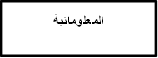 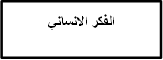 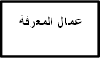 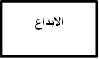 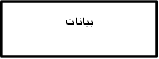 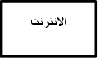 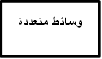 المعرفة
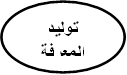 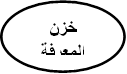 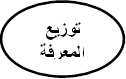 تطبيق المعرفة